Интеллектуальная игра по финансовой грамотности для учащихся 5 - 6 классов.    Автор преподаватель  внеурочной деятельности «Основы финансовой грамотности» МБОУ ООШ№ 25 им. Штанева Я.И.  Балыцкая Татьяна Александровна
Цели: дать учащимся возможность продемонстрировать свои знания по финансовой грамотности, развивать экономический образ мышления; формировать опыт применения полученных знаний и умений для решения элементарных вопросов в области экономики.
Планируемые результаты: 
Личностные: 
овладение начальными навыками адаптации в мире финансовых отношений; 
развитие навыков сотрудничества со сверстниками в разных игровых и реальных  
  экономических ситуациях;
адекватное восприятие предложений товарищей.
Метапредметные:
использование различных способов поиска, обработки, анализа и представления информации;
овладение логическими действиями сравнения, обобщения, классификации, установления аналогий и причинно-следственных связей, построения рассуждений, отнесения к известным понятиям;
овладение базовыми предметными и межпредметными понятиями.
Регулятивные:
понимание цели своих действий;
проявление познавательной и творческой инициативы;
оценка правильности выполнения действий.
Коммуникативные:
умение слушать собеседника и вести диалог;
умение признавать возможность существования различных точек зрения и права каждого иметь свою;
умение излагать своё мнение и аргументировать свою точку зрения и оценку событий;
осуществлять взаимный контроль в совместной деятельности, адекватно оценивать собственное поведение и поведение окружающих.
Предметные:
понимание и правильное использование экономических терминов;
представление о роли денег в семье и обществе;
умение рассчитывать доходы и расходы и составлять простой семейный бюджет;
проведение элементарных финансовых расчётов.
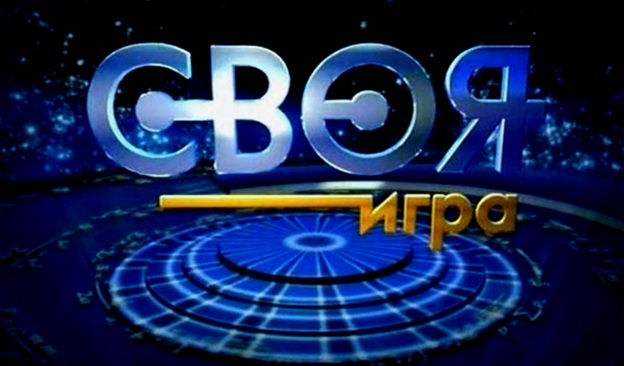 по финансовой грамотности
Раунд 1
Деньги 10
Самая мелкая малоценная монета на Руси?
Деньги 10
ГРОШ
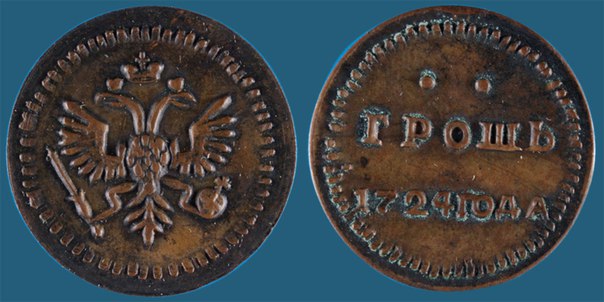 Деньги 20
Какую форму имеет монета в стране Палау?
Деньги 20
Форма листа клевера с четырьмя лепестками
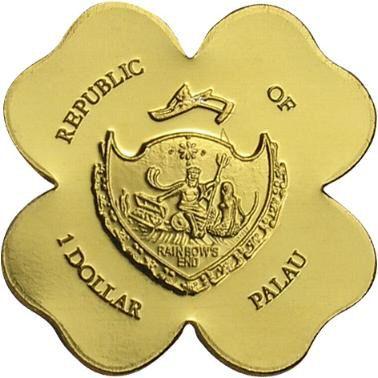 Деньги 30
С названием какого животного связана самая большая и дорогая монета в мире?
Деньги 30
Кенгуру
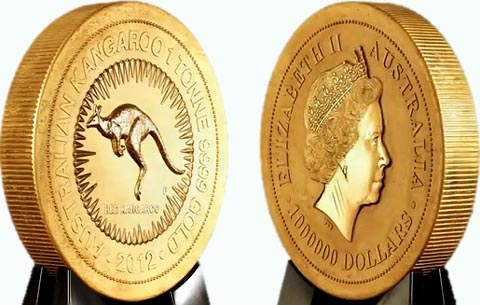 Деньги 40
В какой стране появились первые бумажные деньги?
Деньги 40
Китай
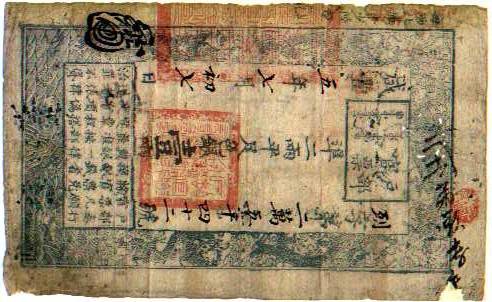 Деньги 50
Что в переводе с немецкого языка означает слово гурт?
Деньги 50
пояс
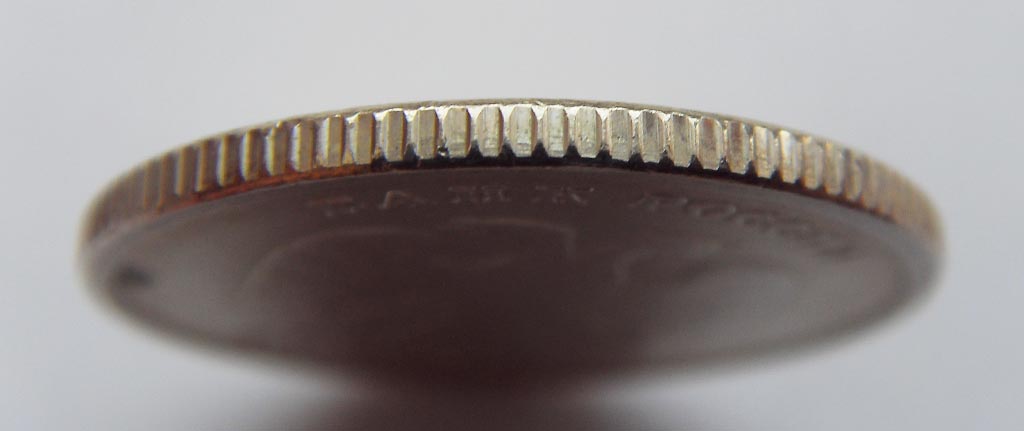 Народная мудрость 10
Что согласно русской пословице предлагается взамен 100 рублей?
Народная мудрость 10
100 друзей
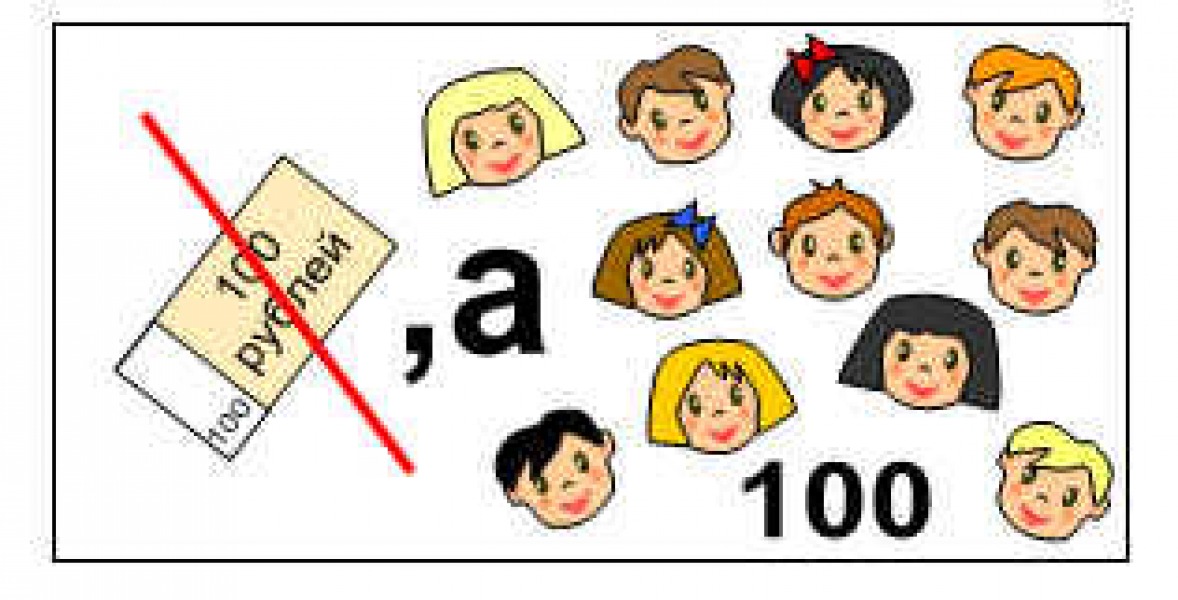 Народная мудрость 20
Закончи пословицу:
«Слову - вера, хлебу - мера, деньгам …»
Народная мудрость 20
счёт
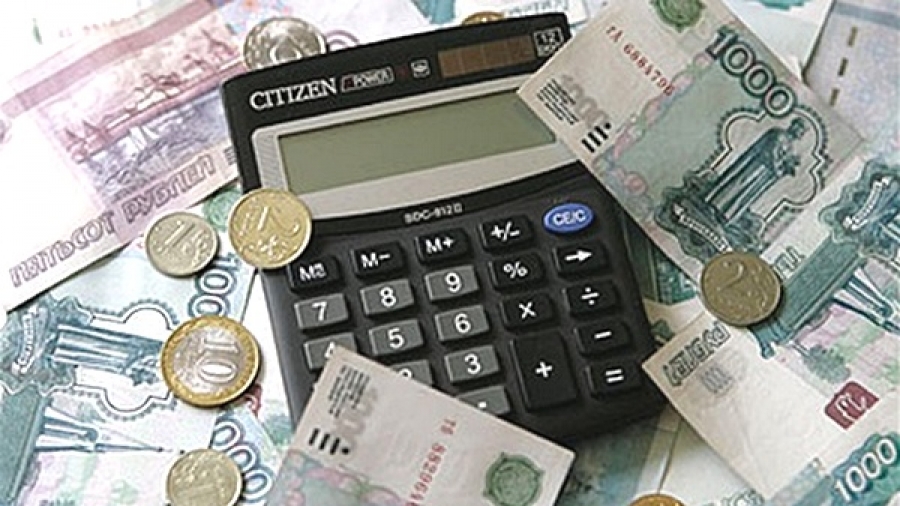 Народная мудрость 30
Нас, сестёр, в рубле сто штук.Мы проходим много рук.Нас теряют и меняют,А, бывало, и ругают.Пропадёт одна сестра,Поглядишь — нет и рубля?
Народная мудрость 30
копейка
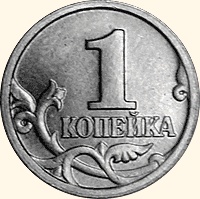 Народная мудрость 40
Животное, которое согласно народной мудрости, является эталоном бедности?
Народная мудрость 40
церковная мышь
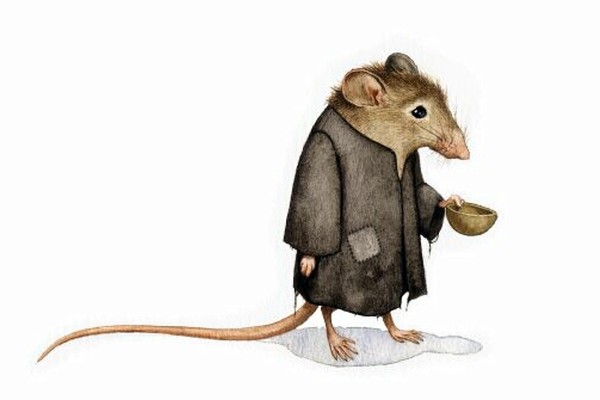 Народная мудрость 50
Денег – куры не клюют,
Да мало что за них дают,
Потому что с каждым днем
Цены бешено растут.
Что за хищница такая
Наши рублики съедает?
Народная мудрость 50
инфляция
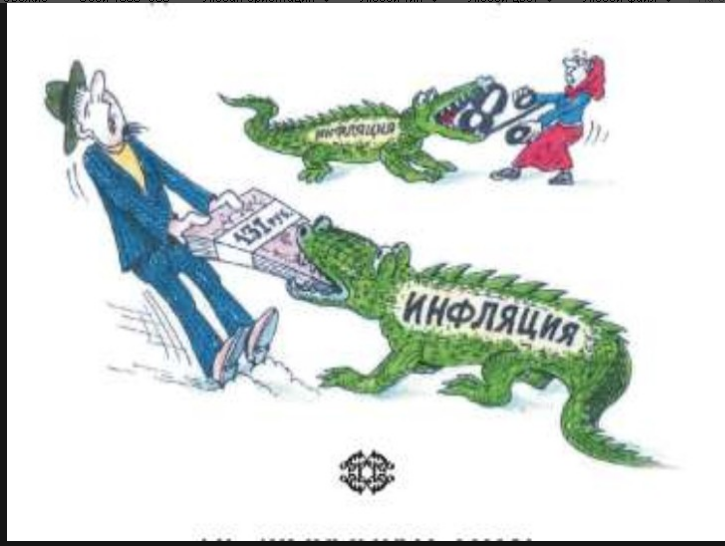 Черный ящик 10
В черном ящике предмет, который на Руси носили на поясе и называли калита. Что это за предмет и как называют его сейчас?
Черный ящик 10
кошелек
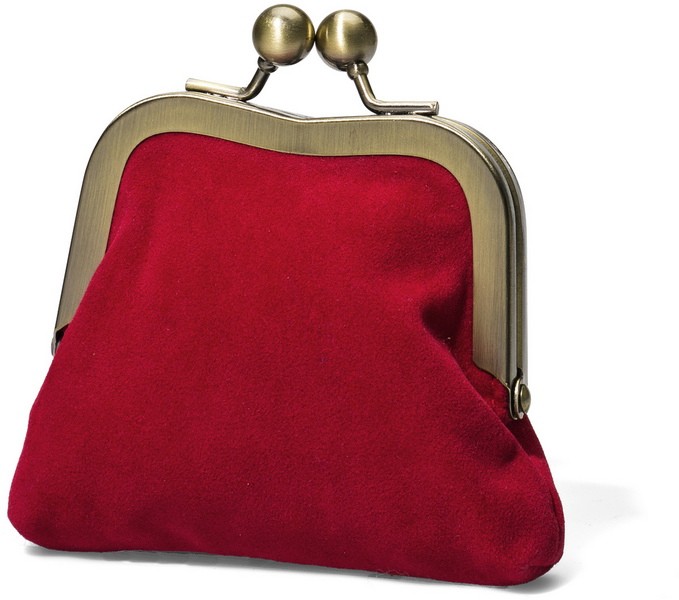 Черный ящик 20
В черном ящике предмет с изображением портрета человека, в честь которого названа столица США. 
Что это за предмет?
Черный ящик 20
100 американских долларов
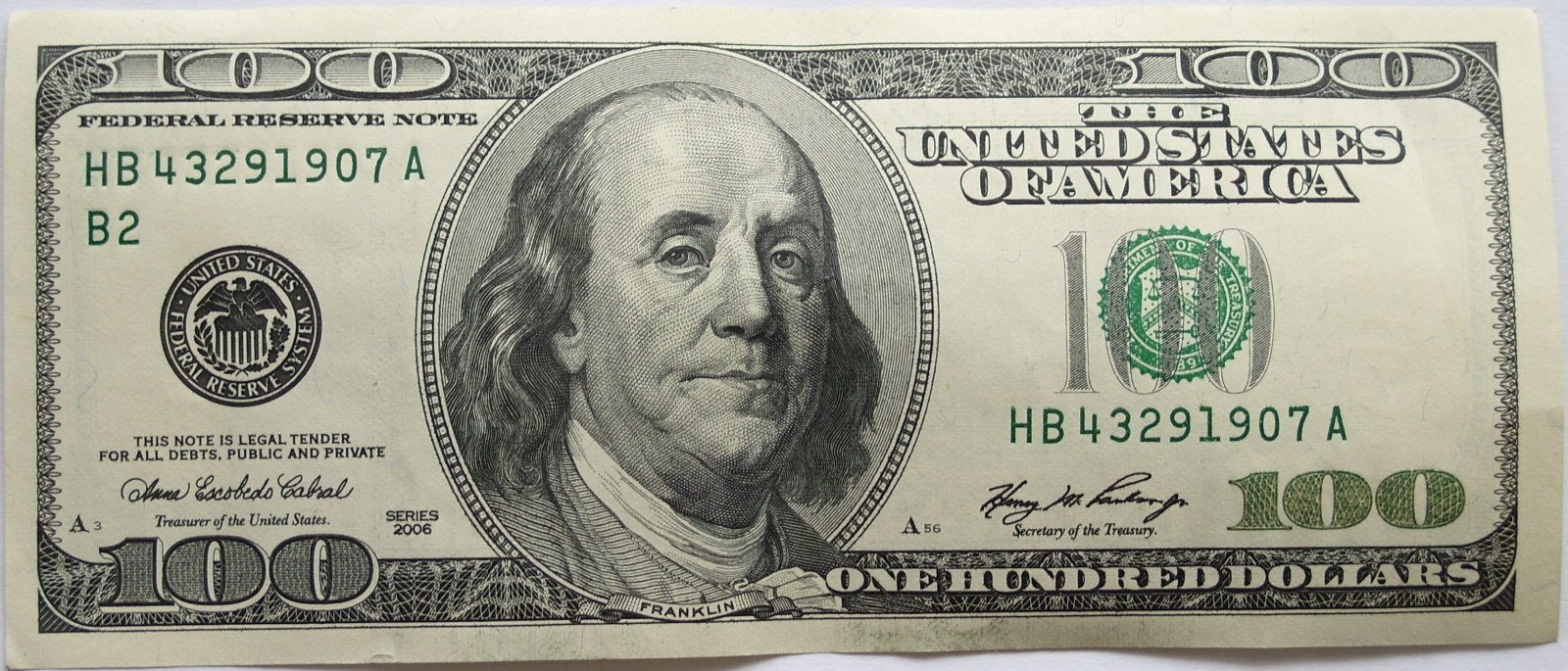 Черный ящик 30
Она маленькая, но с ее помощью можно было получить товар до появления денег. Впервые ее стали использовать в Китае 3500 лет назад. Что это?
Черный ящик 30
Раковина каури
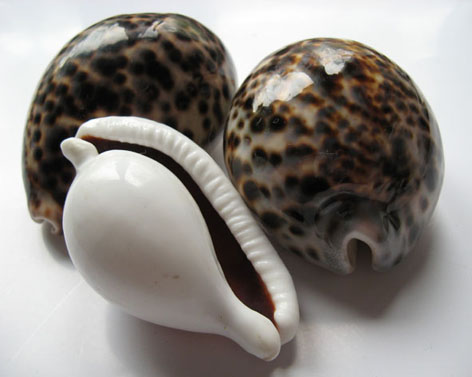 Черный ящик 40
Своеобразный чертеж поверхности Земли, а так же плотные листки используемые в разных настольных играх, называют тем же словом, как и предмет в черном ящике.    
Что это?
Черный ящик 40
Банковская пластиковая 
карта
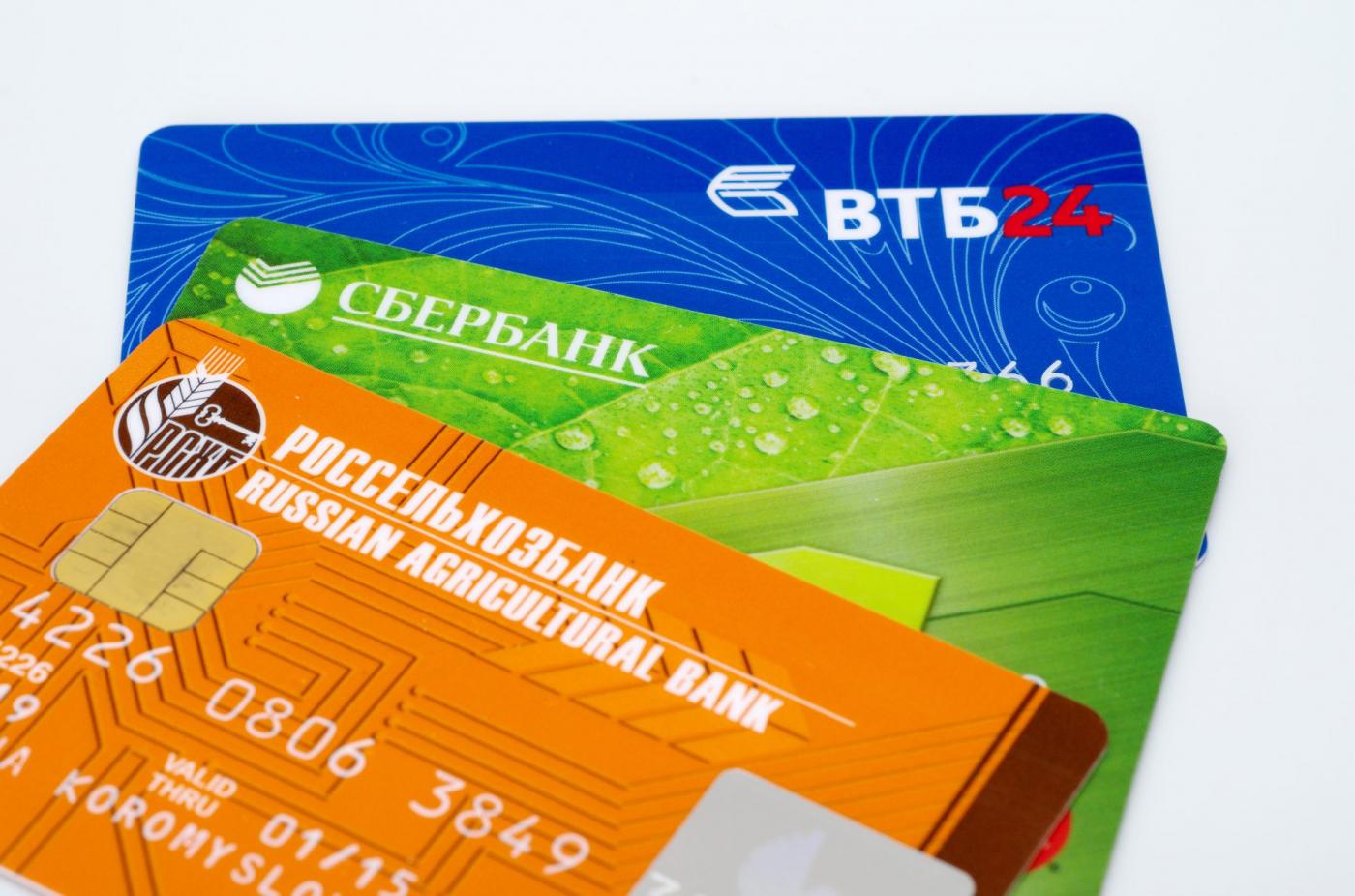 Черный ящик 50
Он бывает проездной, бывает экзаменационный, бывает в театр или на концерт, а бывает такой, как в черном ящике…
Что это?
Черный ящик 50
Лотерейный билет
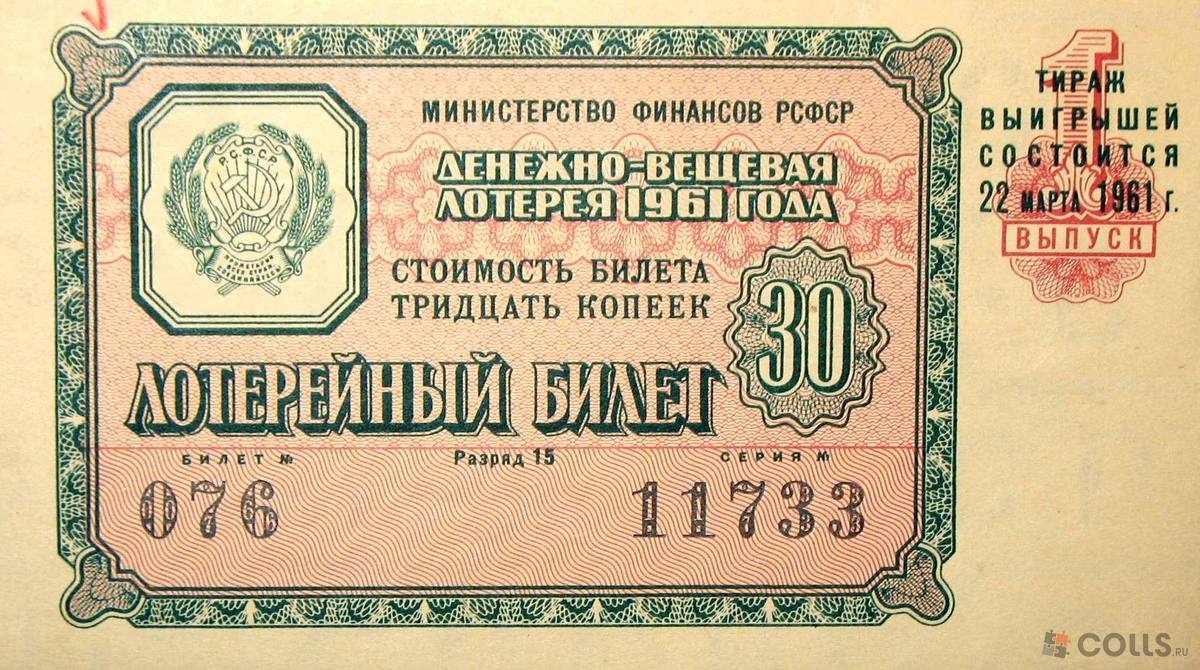 Раунд 2
Финал
Ребусы 10
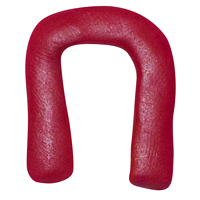 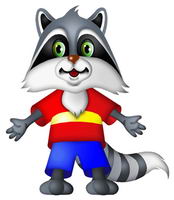 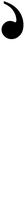 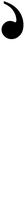 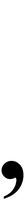 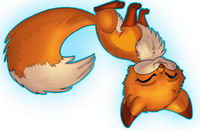 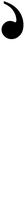 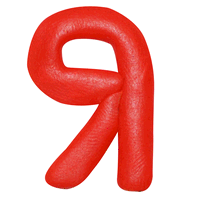 Ребусы  10
ПЕНСИЯ
Ребусы  20
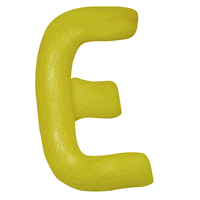 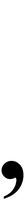 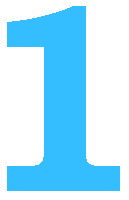 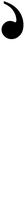 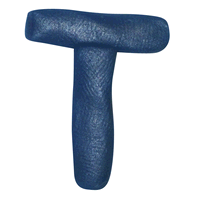 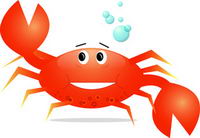 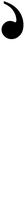 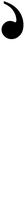 Ребусы  20
КРЕДИТ
Ребусы  30
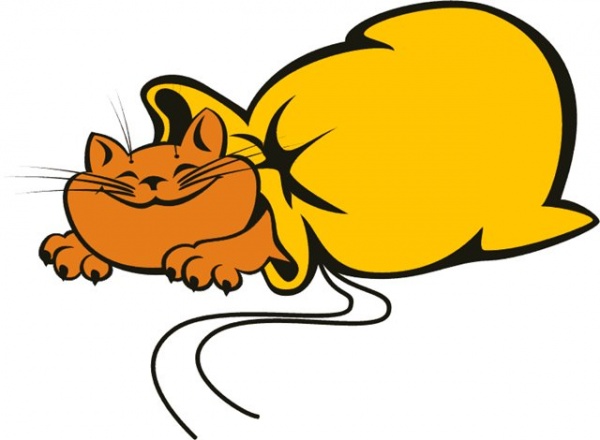 Ребусы  30
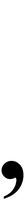 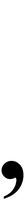 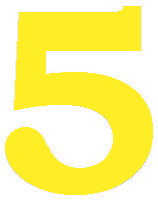 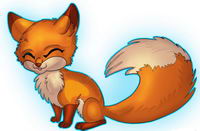 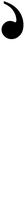 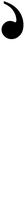 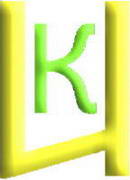 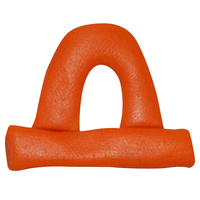 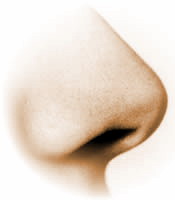 Ребусы  30
ЛИКВИДНОСТЬ
Ребусы  40
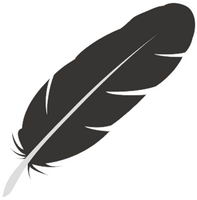 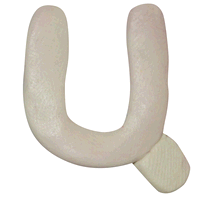 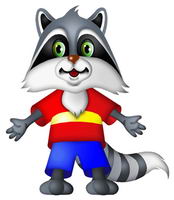 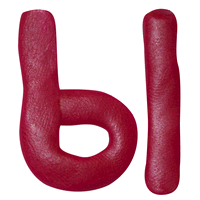 2
3
Ребусы 40
проценты
Ребусы 50
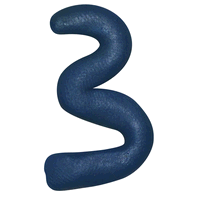 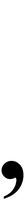 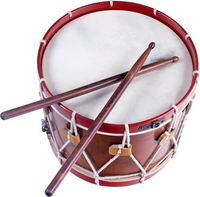 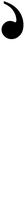 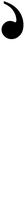 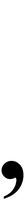 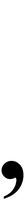 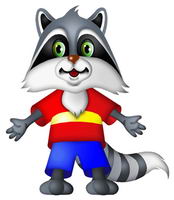 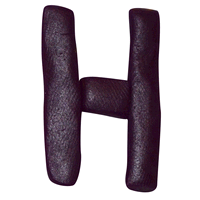 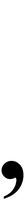 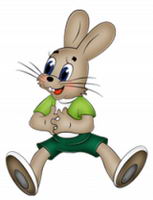 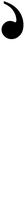 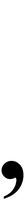 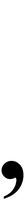 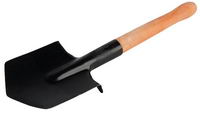 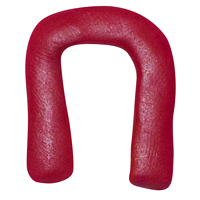 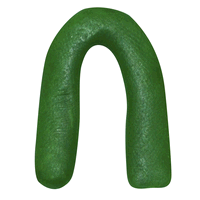 Ребусы 50
заработная плата
Товары и услуги 10
Всё, что в жизни продаётся,Одинаково зовётся:И крупа, и самоварНазываются ...
Товары и услуги 10
товар
Товары и услуги 20
Назовите объект продажи.
Товары и услуги 20
услуга
Товары и услуги 30
О каком любимом детьми продукте экономисты говорят: «это умение продать одну картофелину по цене килограмма»?
Товары и услуги 30
чипсы
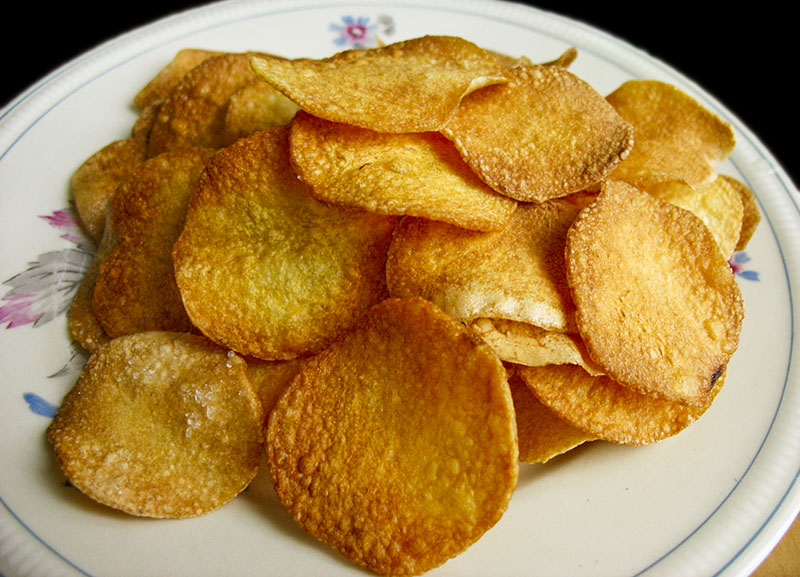 Товары и услуги 40
Лицо торговой точки – это…
Товары и услуги 40
витрина
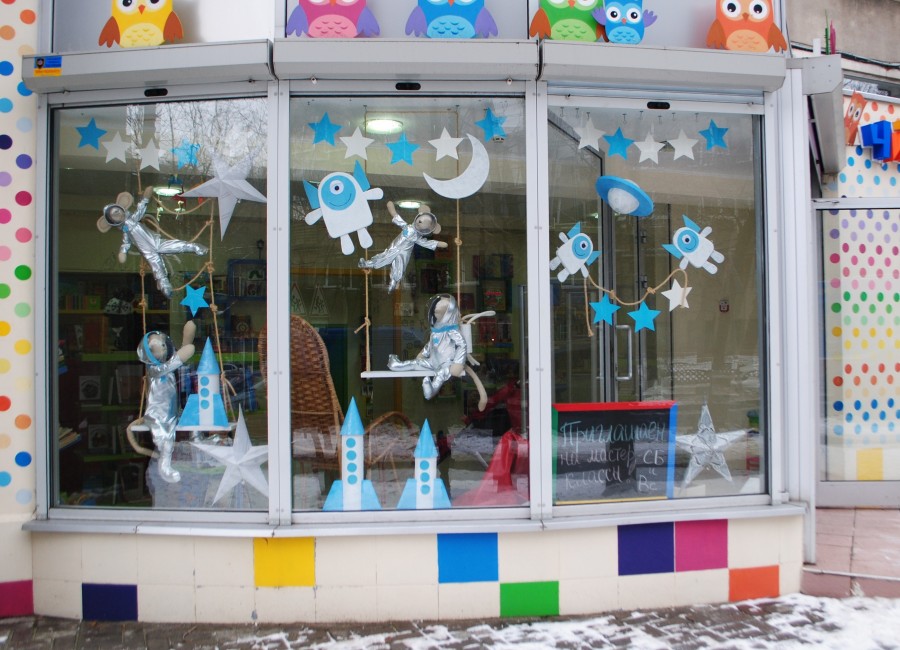 Товары и услуги 50
Согласно известному выражению: это неуклюжая,  неумелая помощь в чем-то, принесшая вместо добра, пользы зло, вред, огорчение.
Товары и услуги 50
Медвежья услуга
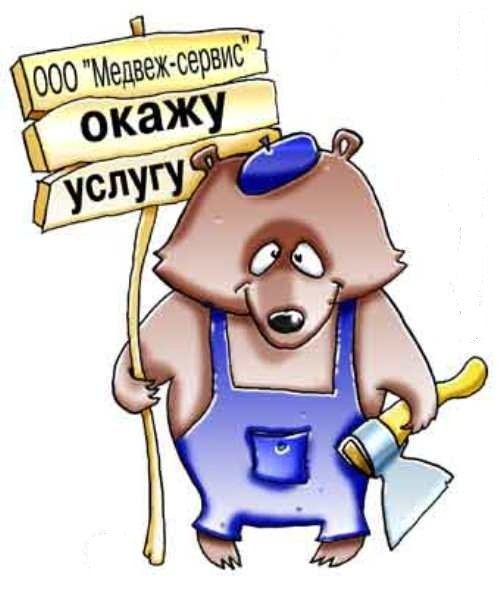 В мире литературы 10
Назовите сказку, героине которой удалось за найденную денежную единицу сделать выгодную покупку к своему юбилею?
В мире литературы 10
«Муха-Цокотуха»
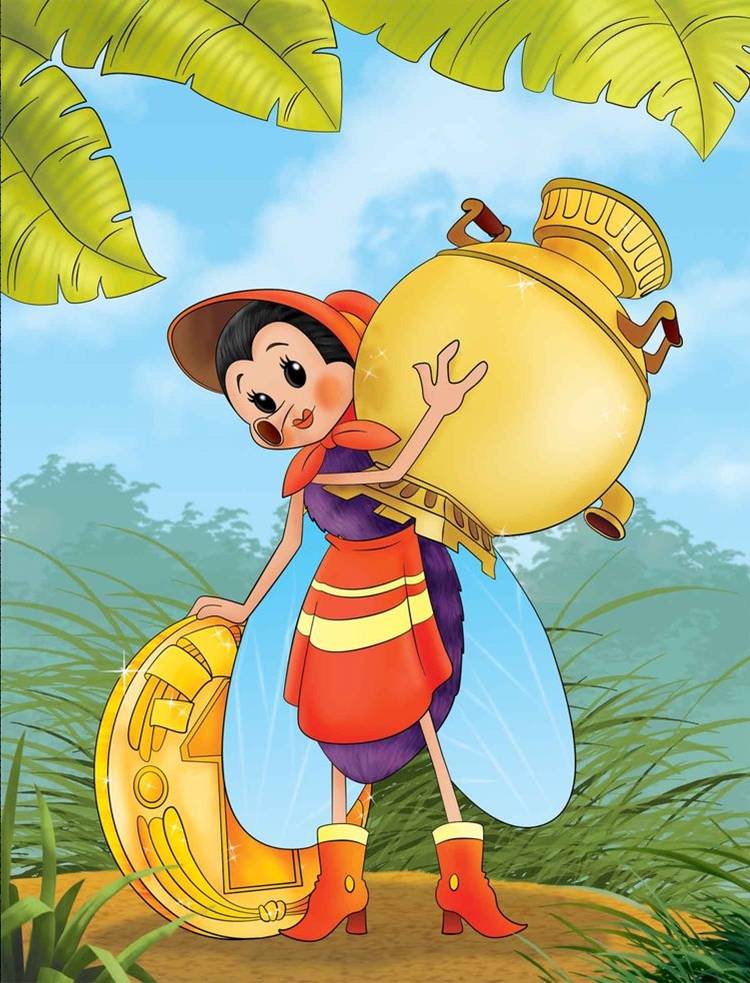 В мире литературы 20
Закончите отрывок сказки А.С. Пушкина:
«Белка песенки поет,Да орешки всё грызет,А орешки не простые,Всё скорлупки золотые,Ядра — чистый изумруд;Слуги белку стерегут,Служат ей прислугой разной—И приставлен дьяк приказныйСтрогий счет орехам весть;Отдает ей войско честь;Из скорлупок льют …»
В мире литературы 20
«…монету,Да пускают в ход по свету…»
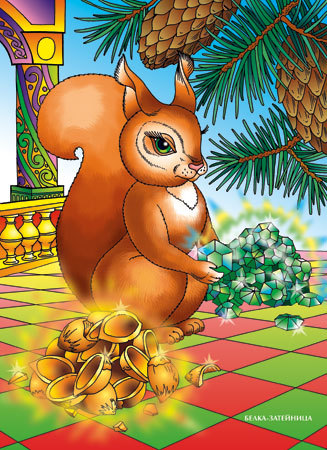 В мире литературы 30
С помощью какого продукта разбогател на Луне герой сказки Николая Носова коротышка Пончик?
В мире литературы 30
соль
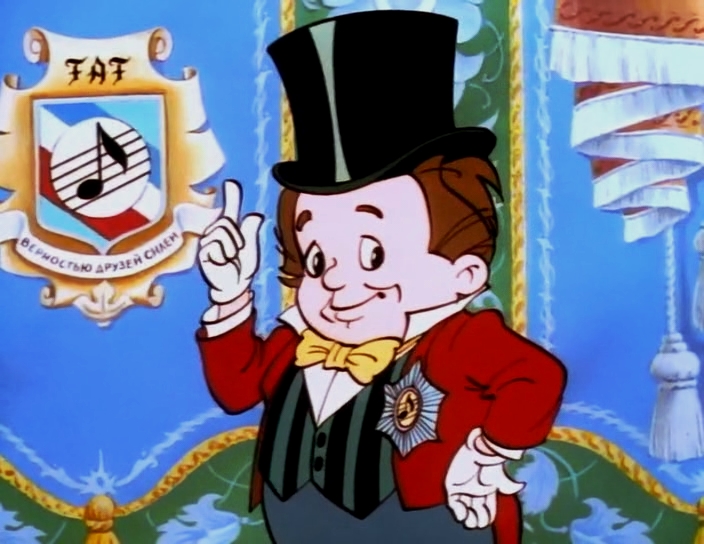 В мире литературы 40
Назовите сказку, в которой пенсионер нашел оригинальный способ улучшения финансового положения своей супруги, но ее жадность привела к плачевным результатам.
В мире литературы 40
«Сказка о рыбаке и рыбке»
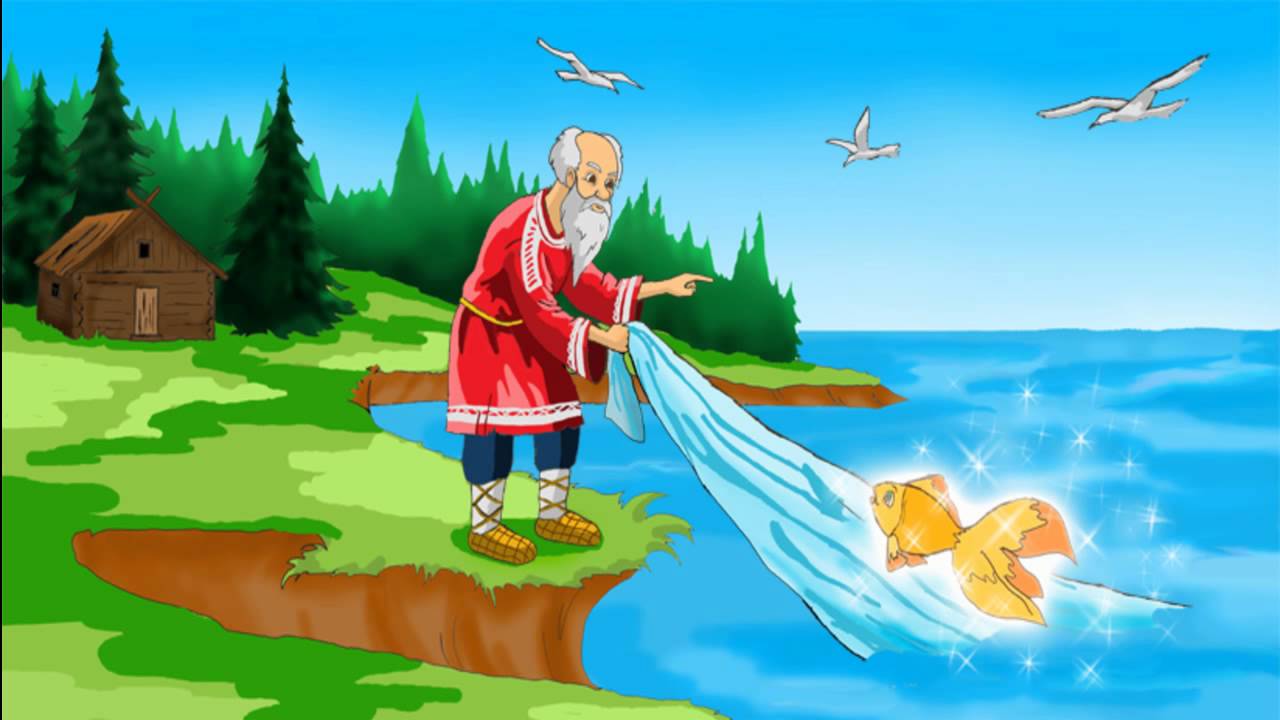 В мире литературы 50
« Жила-была монетка; она только что вышла из чеканки, чистенькая, светленькая, покатилась и зазвенела: «Ура! Теперь пойду гулять по белу-свету!»  …»
Назовите автора сказки.
В мире литературы 50
Ганс Христиан Андерсен
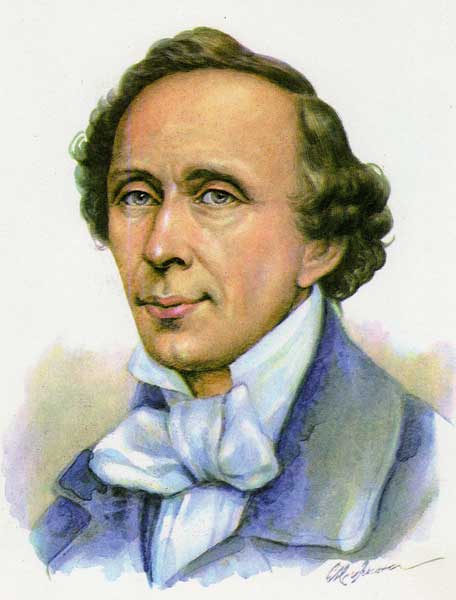 Финал
Историческая страничка
Налоги
Человек и закон
Семейный бюджет
Историческая страничка
Первыми учреждениями для этих целей были храмы и монастыри. Самое старое действующее здание в мире находится в Италии, а в современной Швейцарии их существует около 400. Назовите эти учреждения.
Историческая страничка
Банк
Налоги
При Петре I такой налог взимался со всех мужчин, кроме представителей духовенства. Что это был за налог?
Налоги
Налог на бороды
Человек и закон
Назовите мошенника, который промышляет подделкой, хранением и перевозкой ценных бумаг.
Человек и закон
фальшивомонетчик
Семейный бюджет
Хватит ли семье денег до следующей зарплаты, если зарплата папы - 30 000 рублей, мамы - 12 000 рублей, пенсия бабушки - 6 800 рублей, а затраты были таковы: на продукты - 15 000 рублей, за коммунальные услуги - 5 200 рублей, детский сад - 1 600 рублей, ремонт стиральной машины - 2 200 рублей.
Семейный бюджет
ХВАТИТ
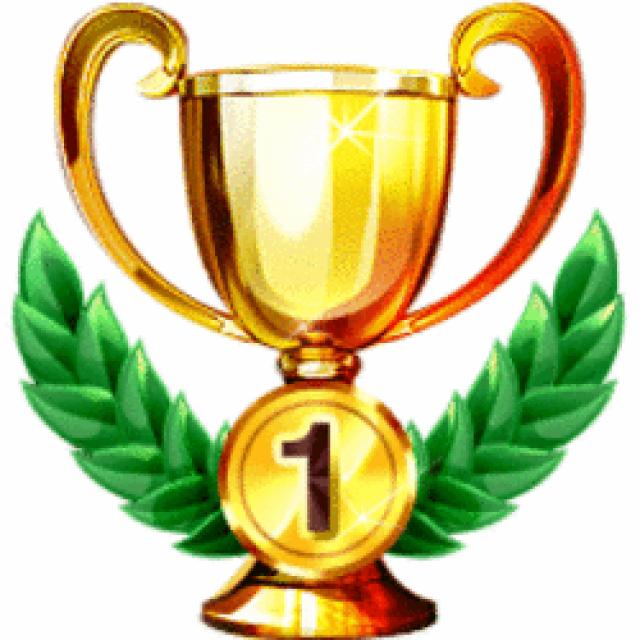 ПОЗДРАВЛЯЕМ ПОБЕДИТЕЛЯ!
СПАСИБО ЗА ИГРУ!
Источники.
https://fmc.hse.ru
https://infourok.ru
http://www.alternativy.ru
https://videouroki.net
http://rebus1.com
http://www.tomovl.ru